Replikacja bazy danych
MySQL
Wstęp
Wraz ze zwiększeniem rozmiaru bazy zapytania wykonują się coraz dłużej
Łatwiej jest dołożyć kolejną maszynę z bazą danych niż rozbudowywać istniejącą
Problem rozwiązuje mechanizm replikacji
Zasada działania Master-Slave
Asynchroniczne powielenie wszystkich operacji jakie znajdują się w dzienniku zdarzeń jednego serwera (w tym wypadku Mastera) na drugim serwerze (przypadku Slave’a).
Co daje replikacja
Kierowanie zapisów do mastera, a odczytów do slave
Możliwość ustawienia wielu niewolników
Szybsze działanie (zapis jest bardziej zasobnożerny)
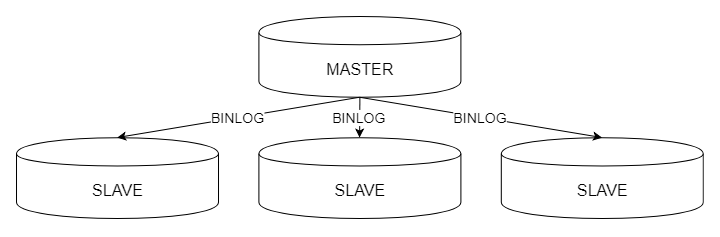 Przewodnik wykonania replikacji
Instalujemy MySQL na obydwu serwerach
Konfiguracja my.cnf
Master
server-id = 1
log_bin = /var/log/mysql/mysql-bin.log

Slave
server-id = 2
Utworzenie użytkownika replikacji na Masterze
Utworzenie kopii z bazy Master
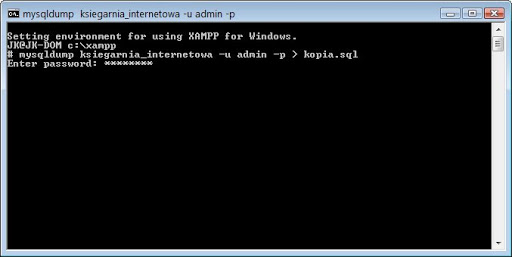 Wczytanie kopii bazy do Slave
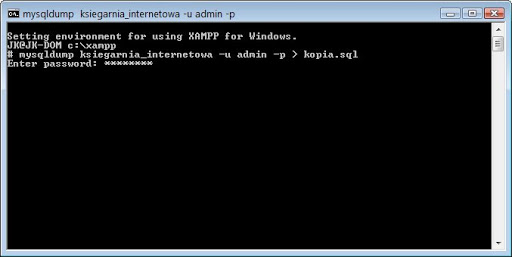 Przypisanie Mastera do Slave’a
CHANGE MASTER TO MASTER HOST='10.10.10.10', MASTER USER='replikacja', MASTER PASSWORD=‚haslo’;


START SLAVE
Sprawdzamy
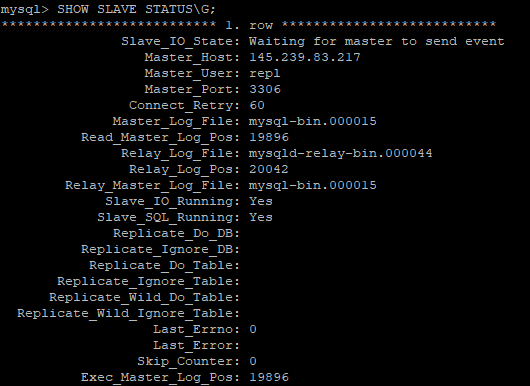 SHOW SLAVE STATUS\G;
Testujemy
Dodajemy rekord na jednym serwerze i sprawdzamy czy jest też na drugim.
Zalety
Możliwość skalowania horyzontalnego,
Oszczędność w dalszych etapach rozwoju projektu (możliwość dokupienia najbardziej efektywnych kosztowo serwerów),
Szybsze działanie aplikacji (więcej przestrzeni na MySQL Cache),
Odciążenie serwera Master (mniej połączeń przypadających na jeden serwer),
Nie trzeba przebudowywać zapytań związanych z zapisem ani odczytem.
Wady
Większe koszty w początkowych fazach rozwoju aplikacji (dodatkowy serwer kosztuje),
Replication lag, czyli opóźnienie po jakim rekordy w Slave są odwzorowywane z bazy Master,
Konieczność przebudowy skryptów odpowiedzialnych za zapytania SQL związane z odczytem,
Master nadal jest pojedynczym punktem awarii – przy zwielokrotnieniu serwerów nie otrzymujemy zwiększonej dostępności,
Slave wykonuje nawet instrukcje, które powodują błąd w wyniku czego replikacja może przestać działać.
Replikacja a kopia zapasowa
W przypadku awarii głównego serwera lub włamania, szkody są propagowane także na serwerze podległym (chyba, że celowo stosujemy opóźnienie w replikacji rzędu kilku godzin).